Hello Class
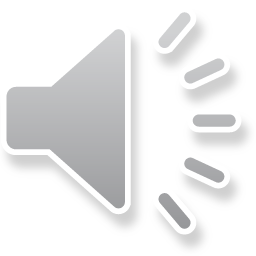 How are you?
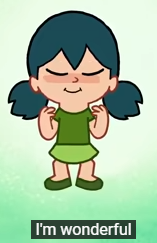 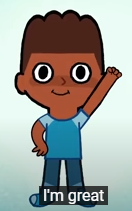 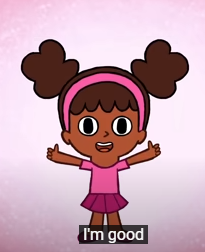 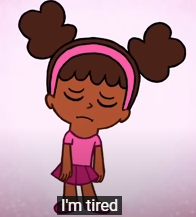 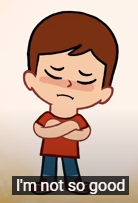 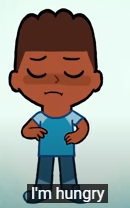 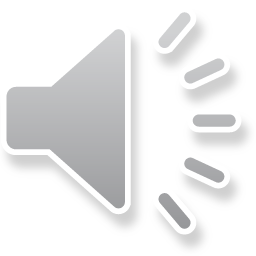 What’s the weather like today?
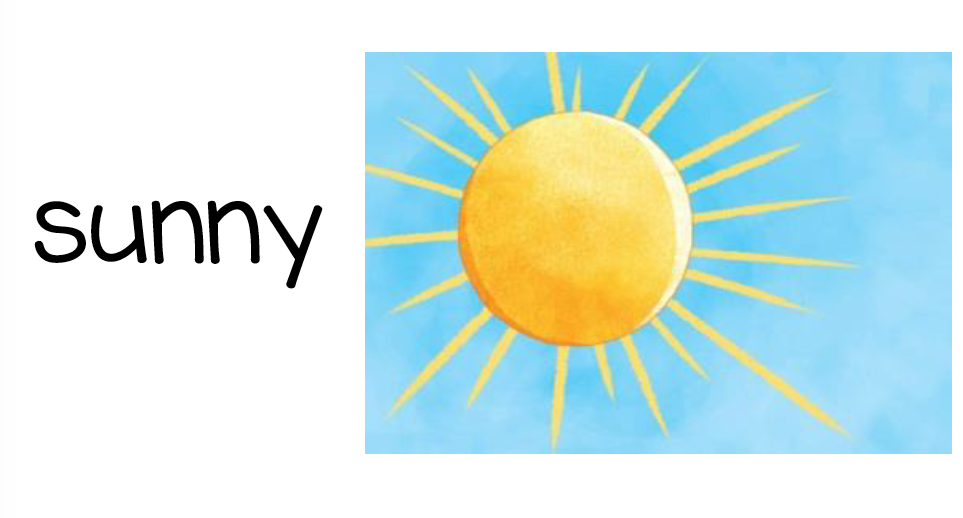 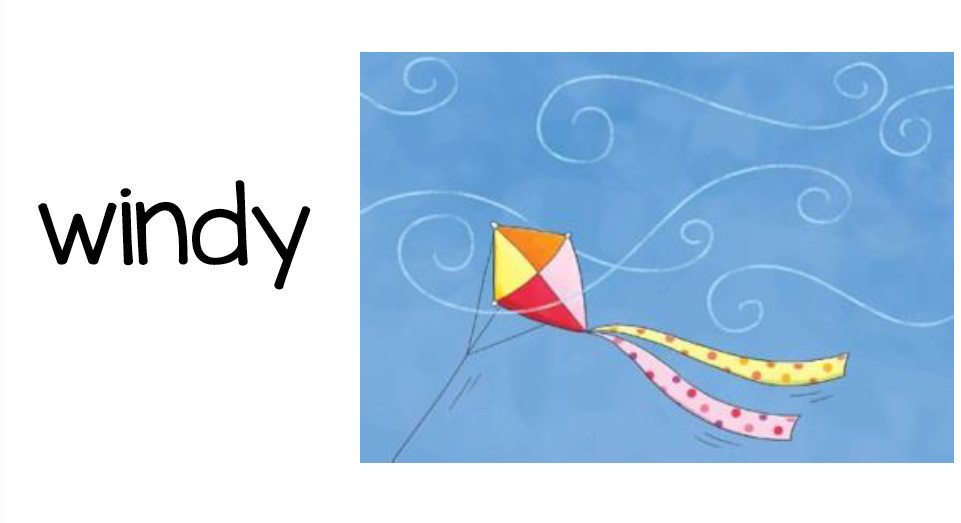 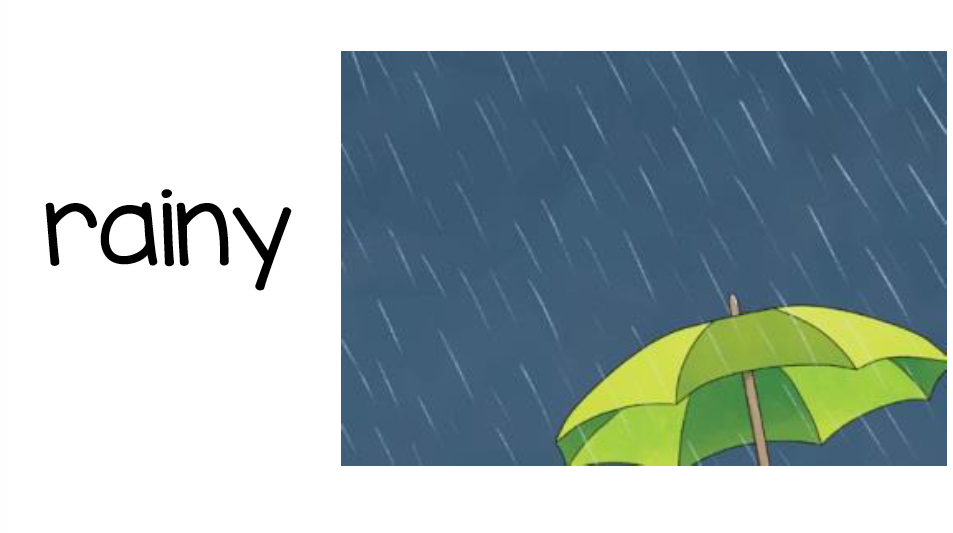 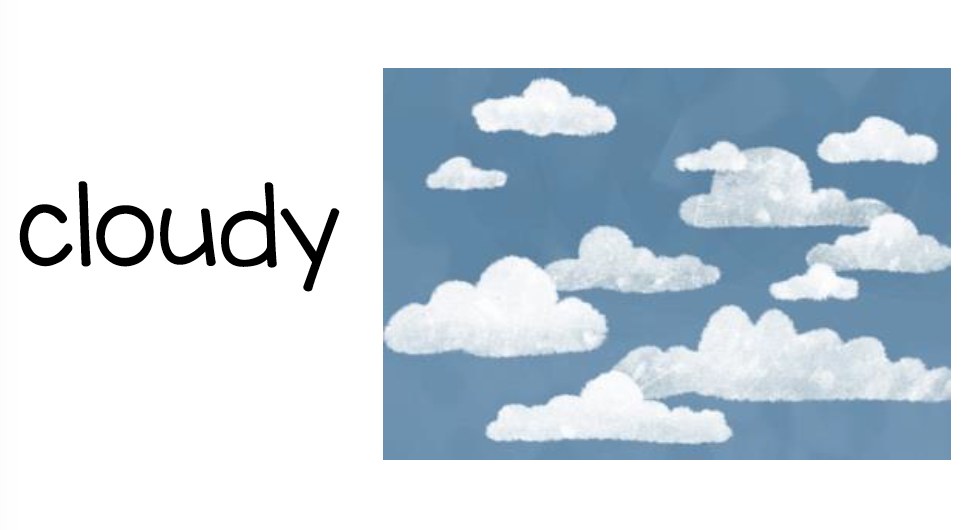 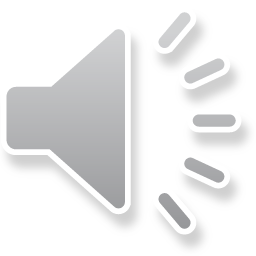 Look at these images.
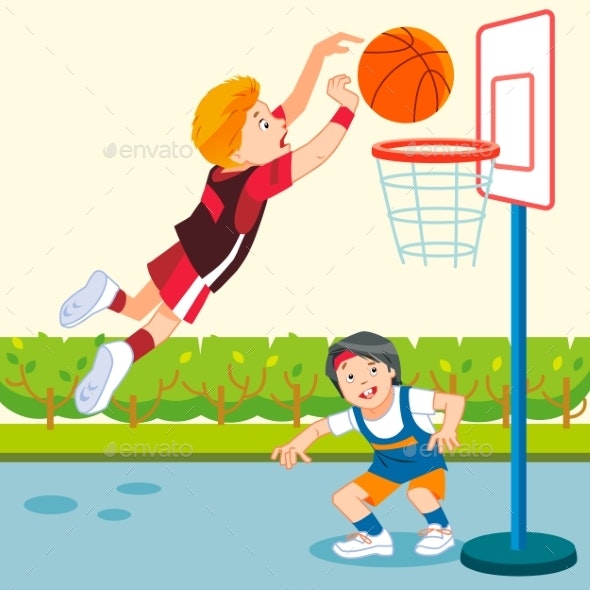 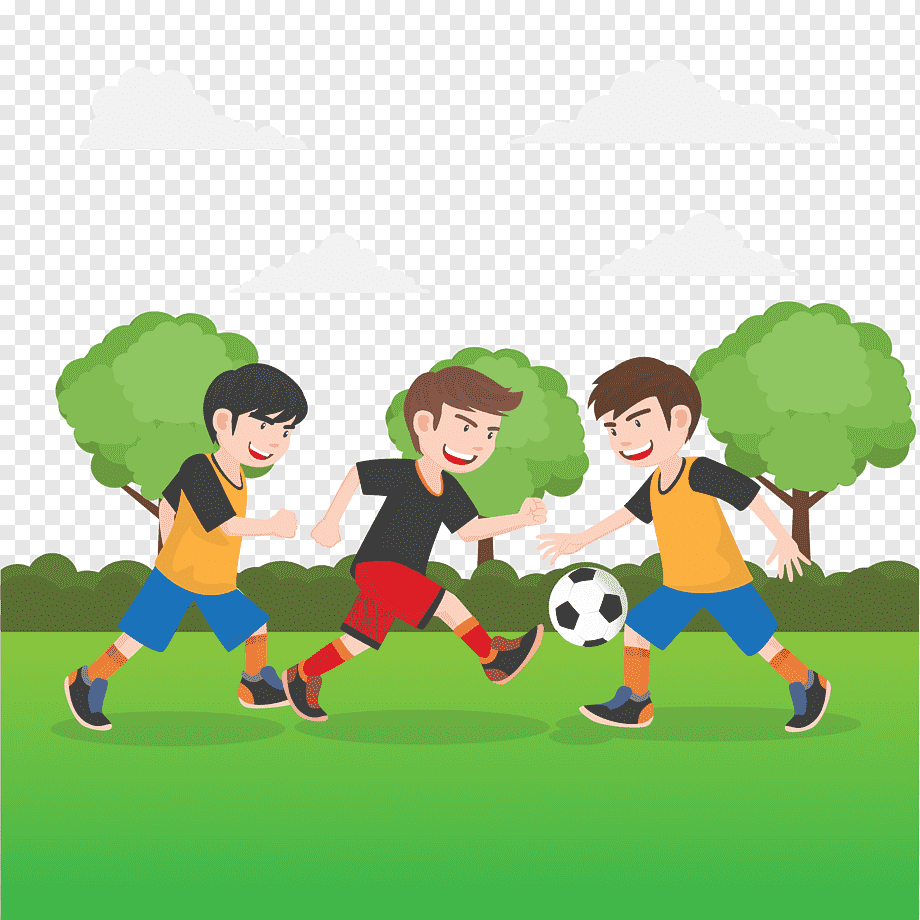 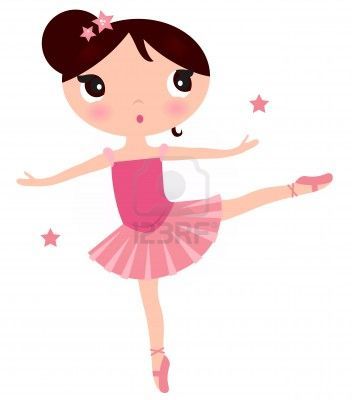 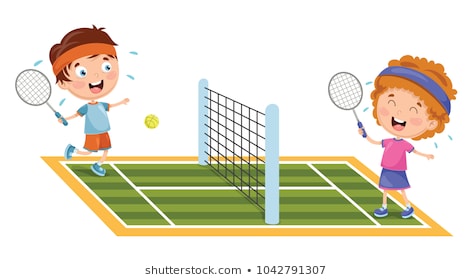 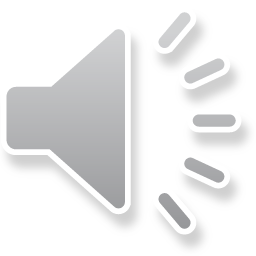 Basketball
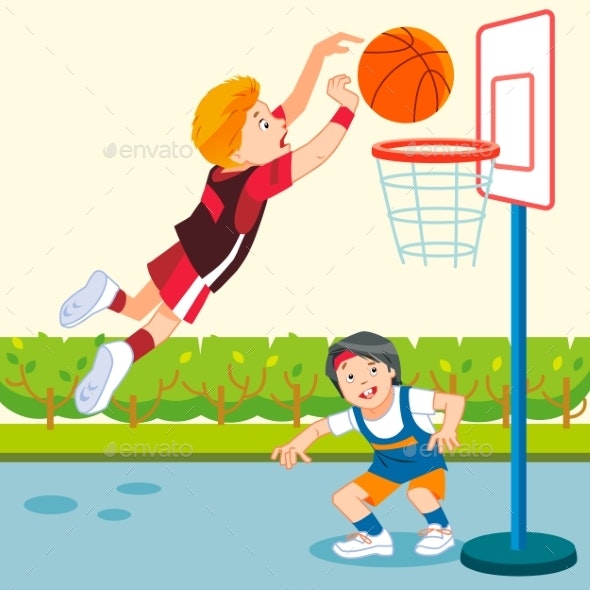 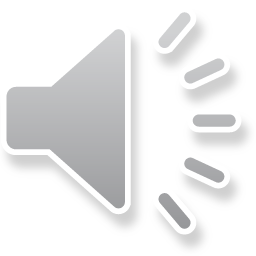 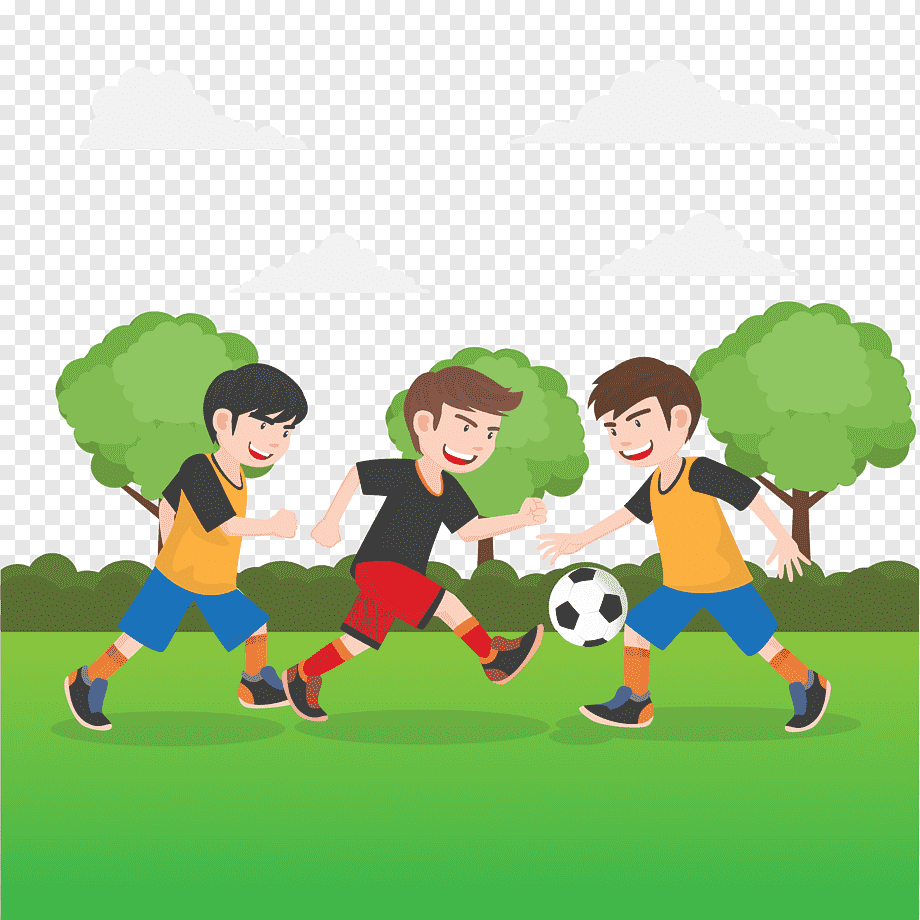 Football
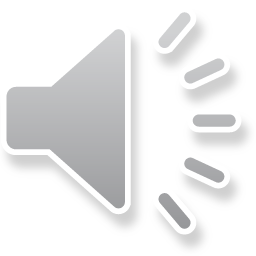 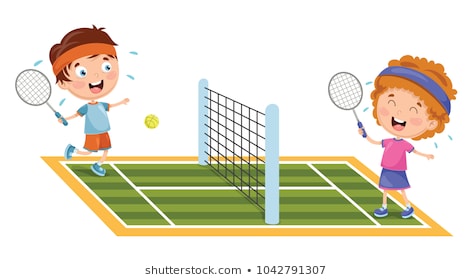 Tennis
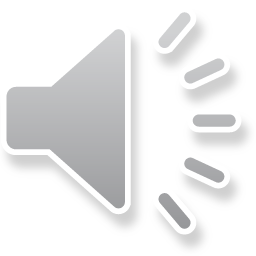 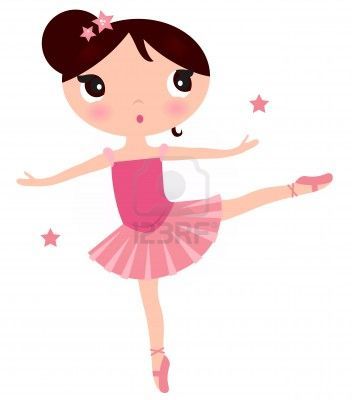 Ballet
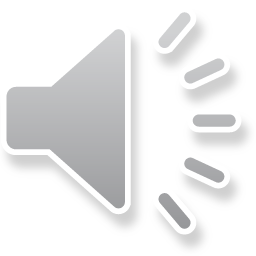 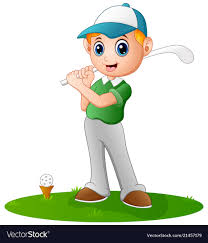 Golf
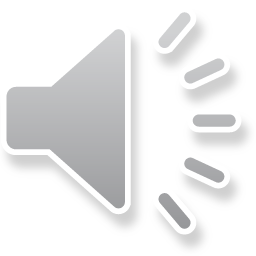 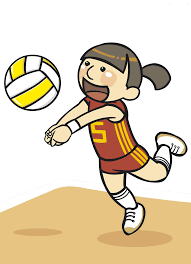 Volleyball
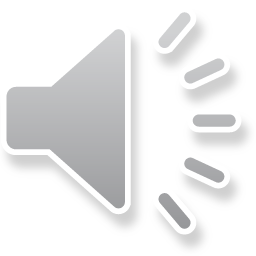 When you hear the word act the sport
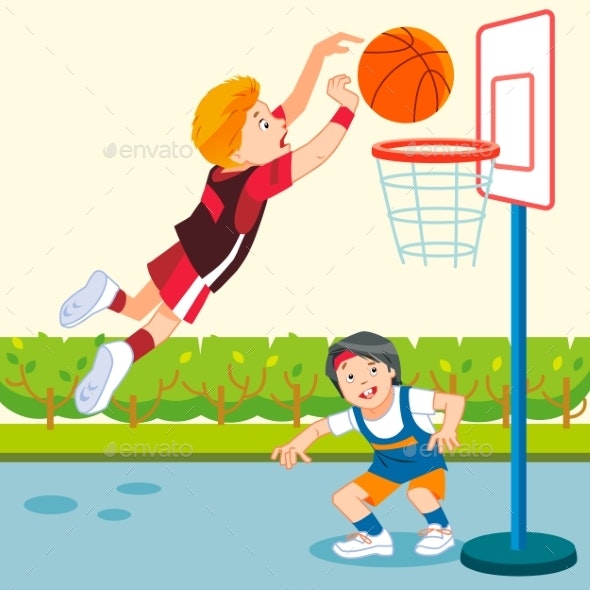 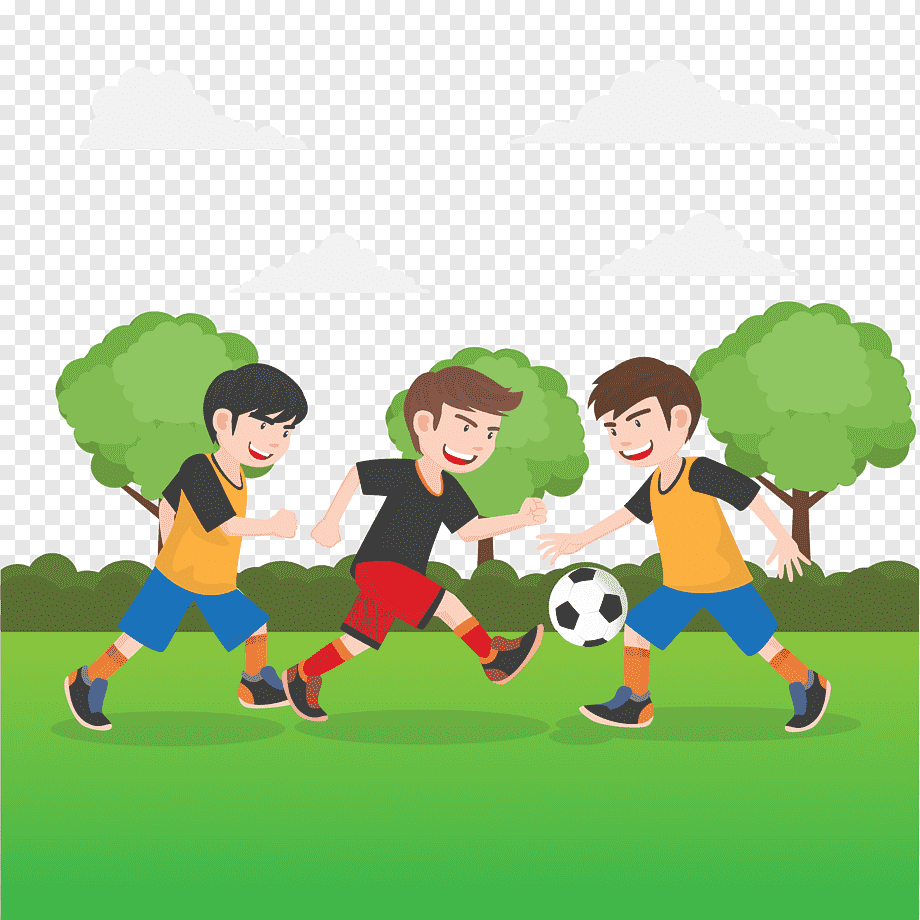 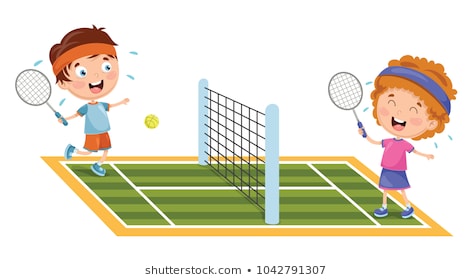 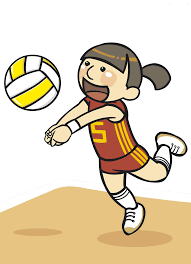 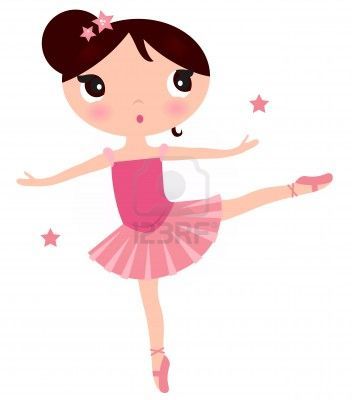 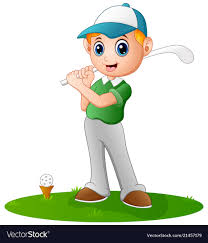 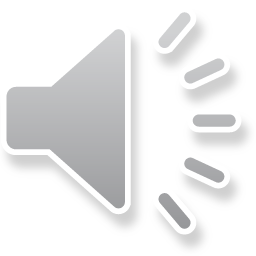 Point to…
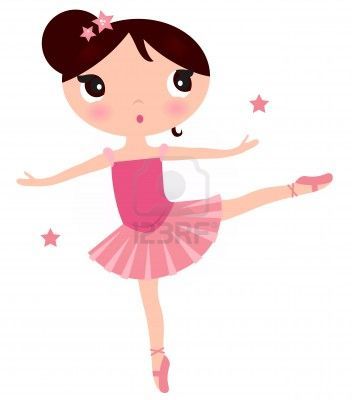 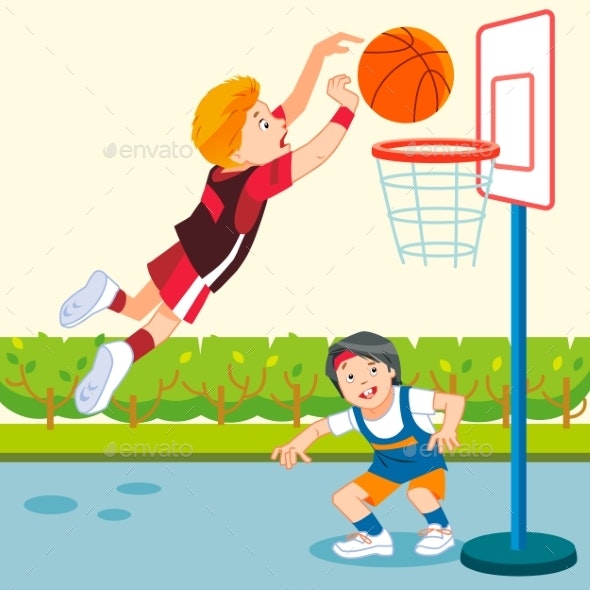 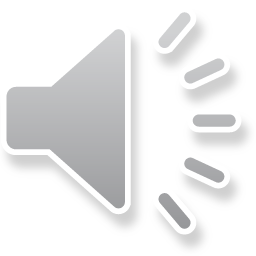 Point to …
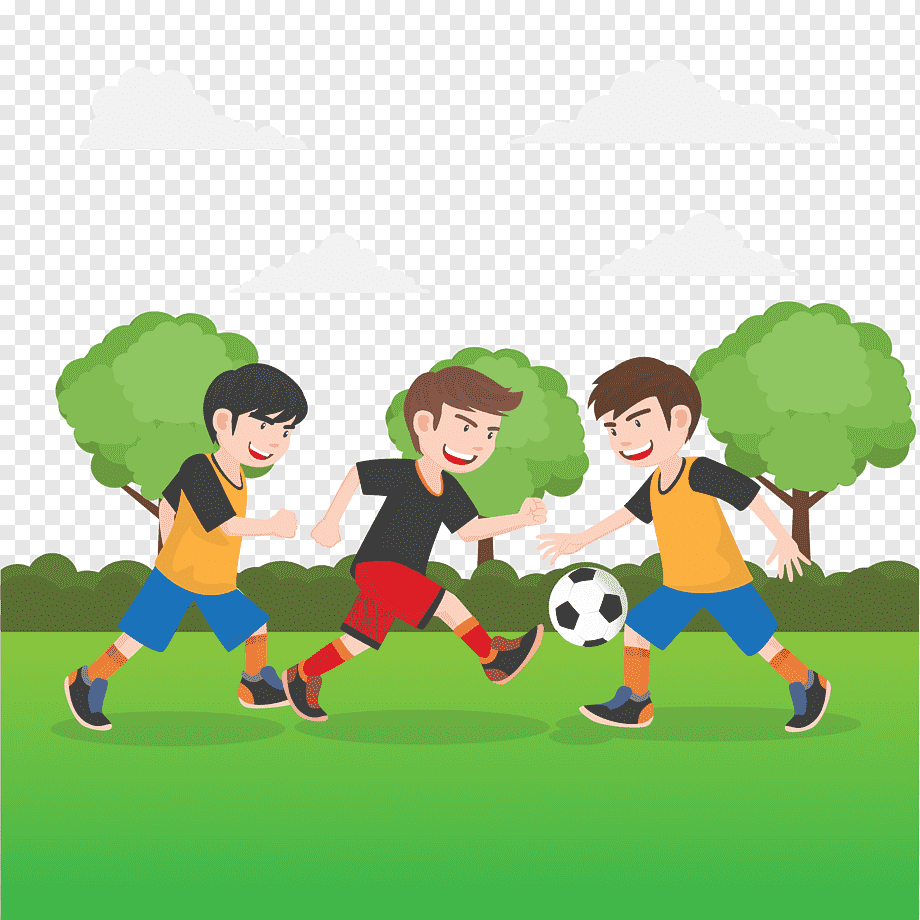 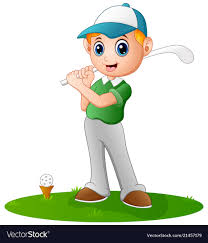 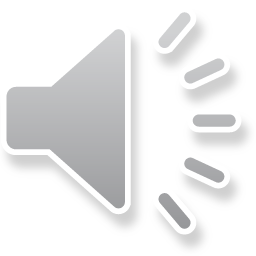 Point to…
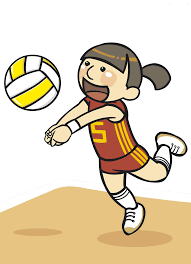 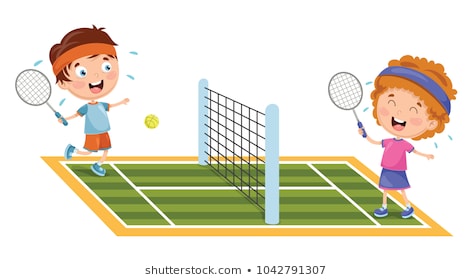 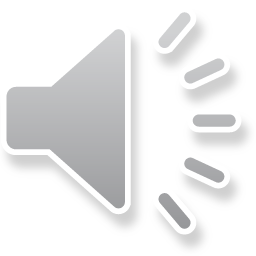 Good bye!
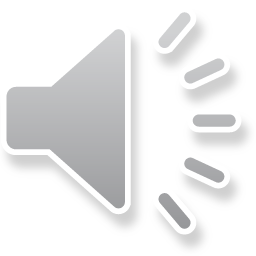